de barst
de bijl
conserveren
Woordenschat groep 5Thema 9 Les 1
handig
de monteur
de pels
De woorden die je vandaag leert:
de stank
de vitrine
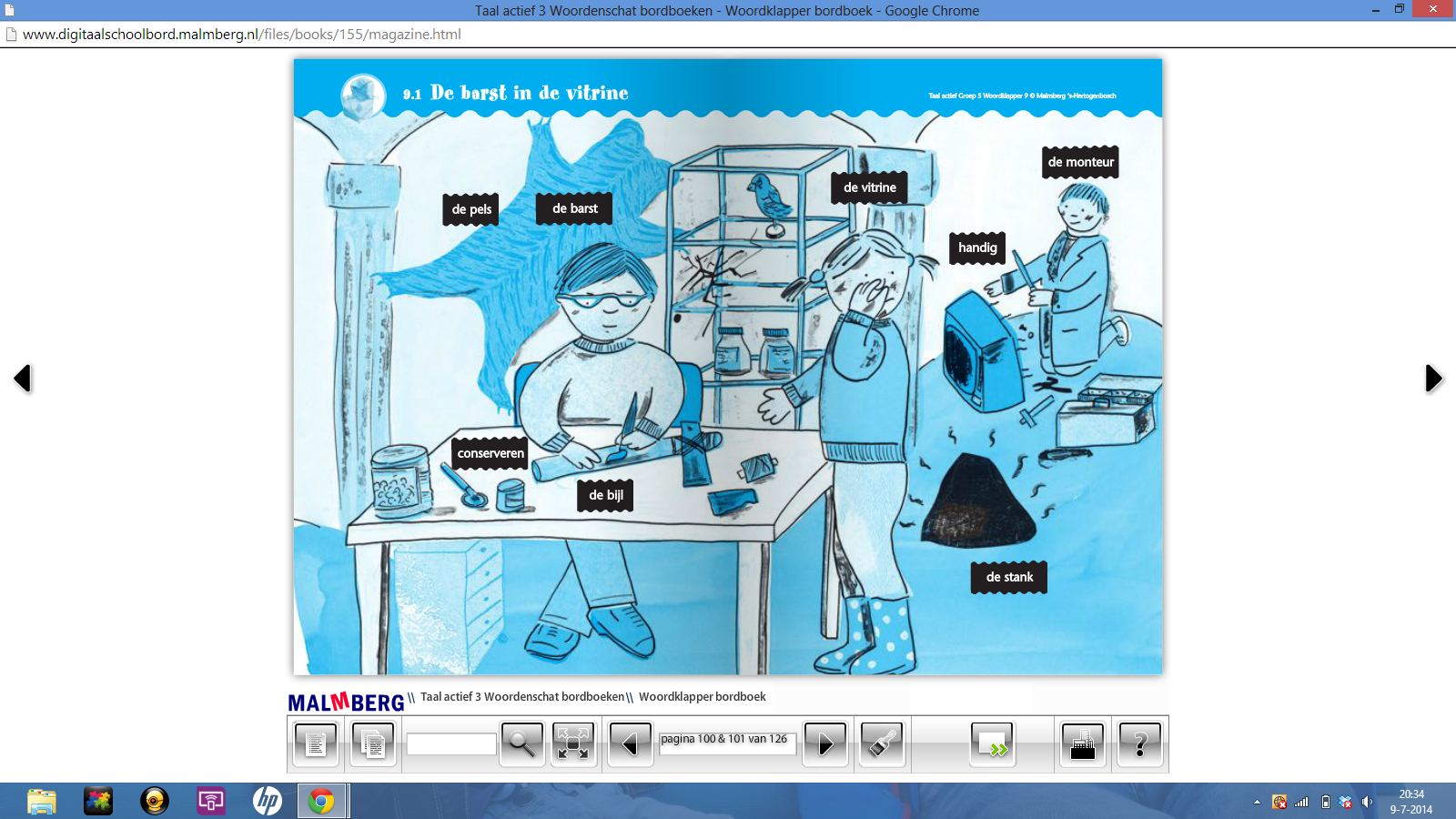 De barst in de vitrine.
de barst
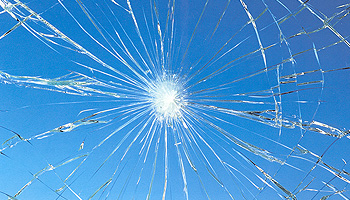 Een scheur.
de bijl
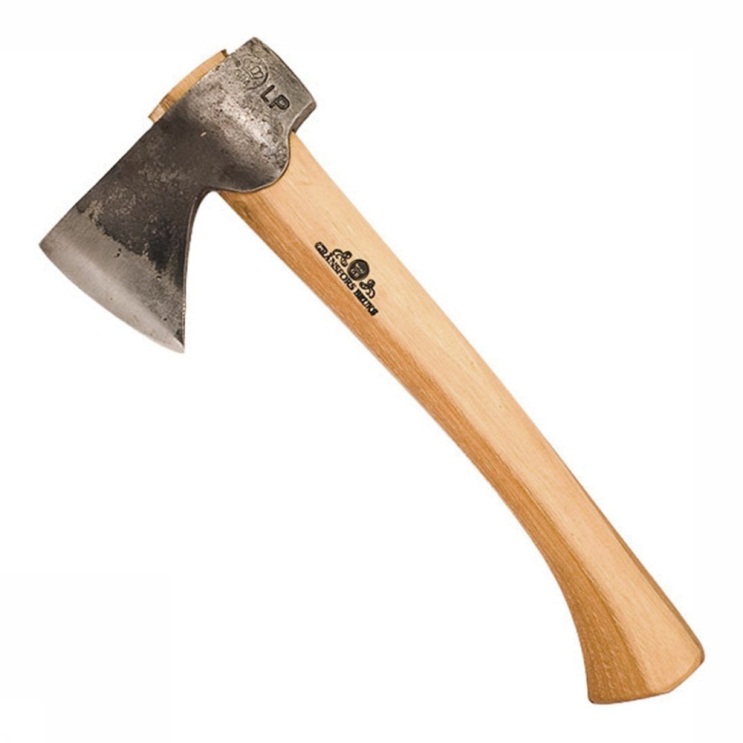 Gereedschap waar je een boom mee kunt omhakken.
conserveren
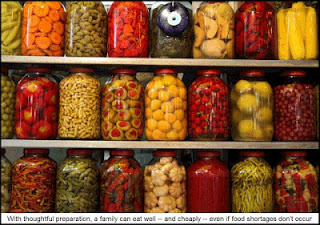 conserveren betekent dat iets goed bewaard blijft
handig
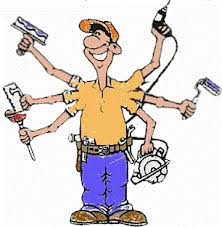 Handig betekent dat je iets goed kunt.
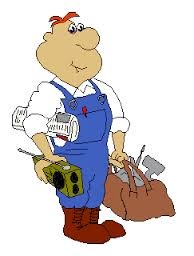 de monteur
Een monteur maakt kapotte dingen of apparaten.
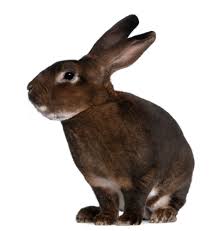 de pels
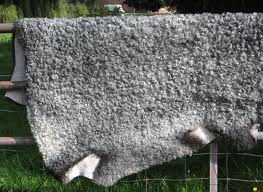 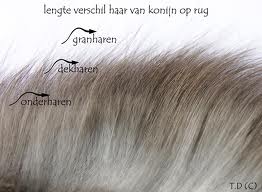 Een pels is een vacht van een dier. Mensen die vroeger leefden maakten kleren van de pels.
de stank
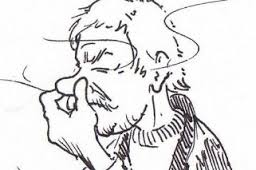 Hij ruikt een stank. Stank is een vieze geur.
de vitrine
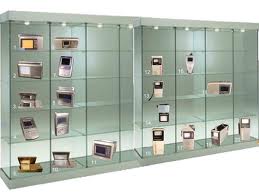 Een vitrine is een glazenkast. In een vitrine staan belangrijke voorwerpen of kunstwerken.